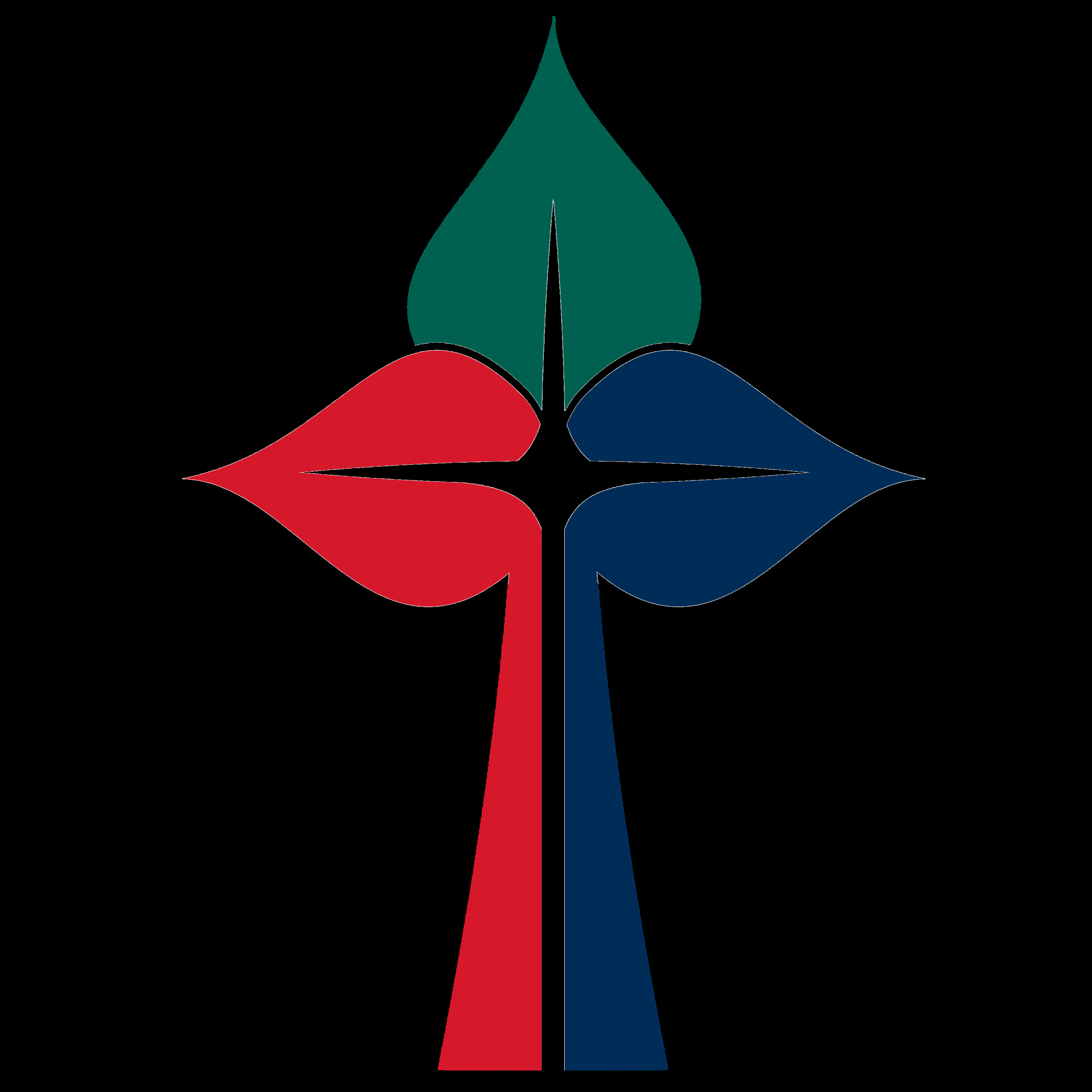 The BRIDGE Bible Study
Bringing ALL Generations Together
Pastor Swann and Min. Meech, Teachers
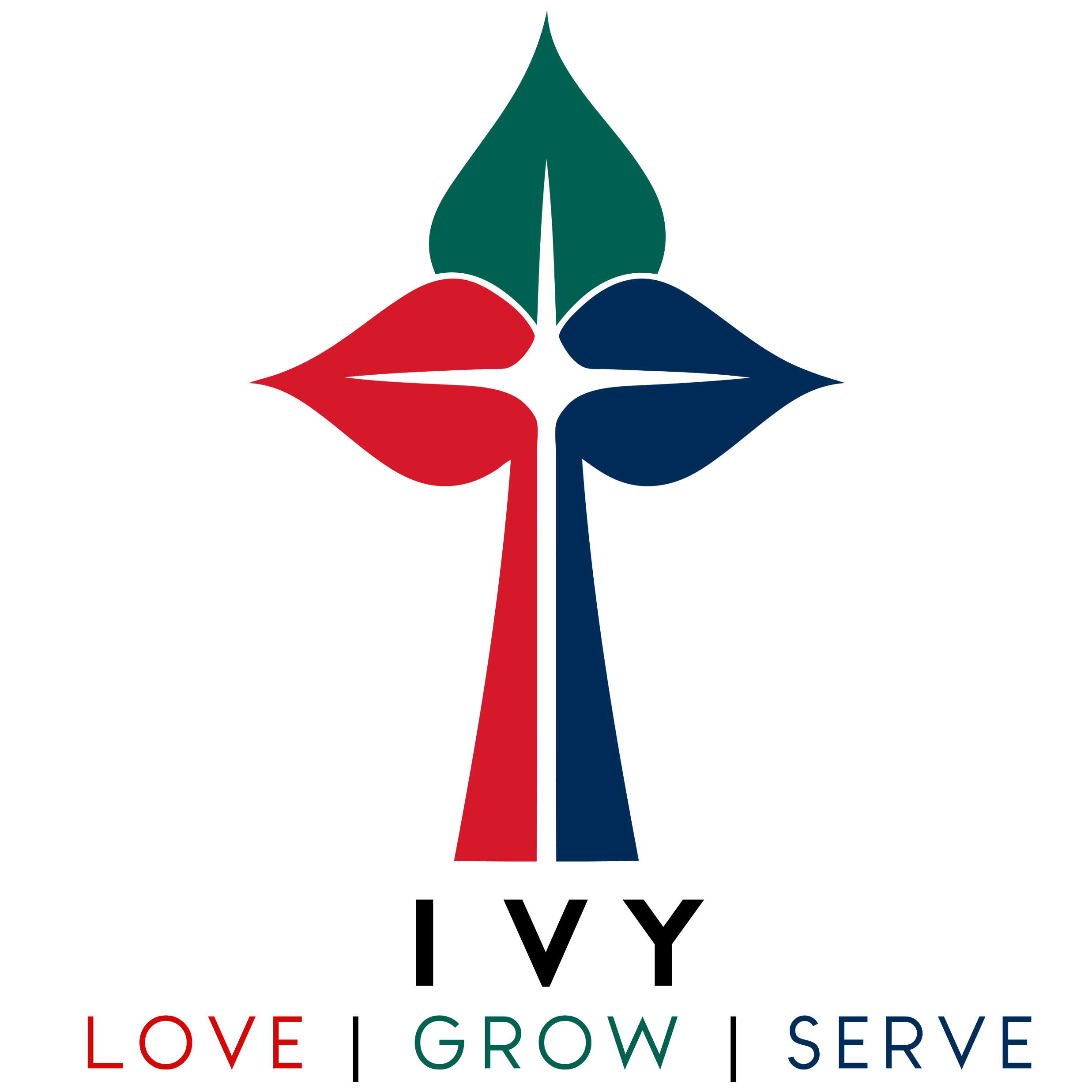 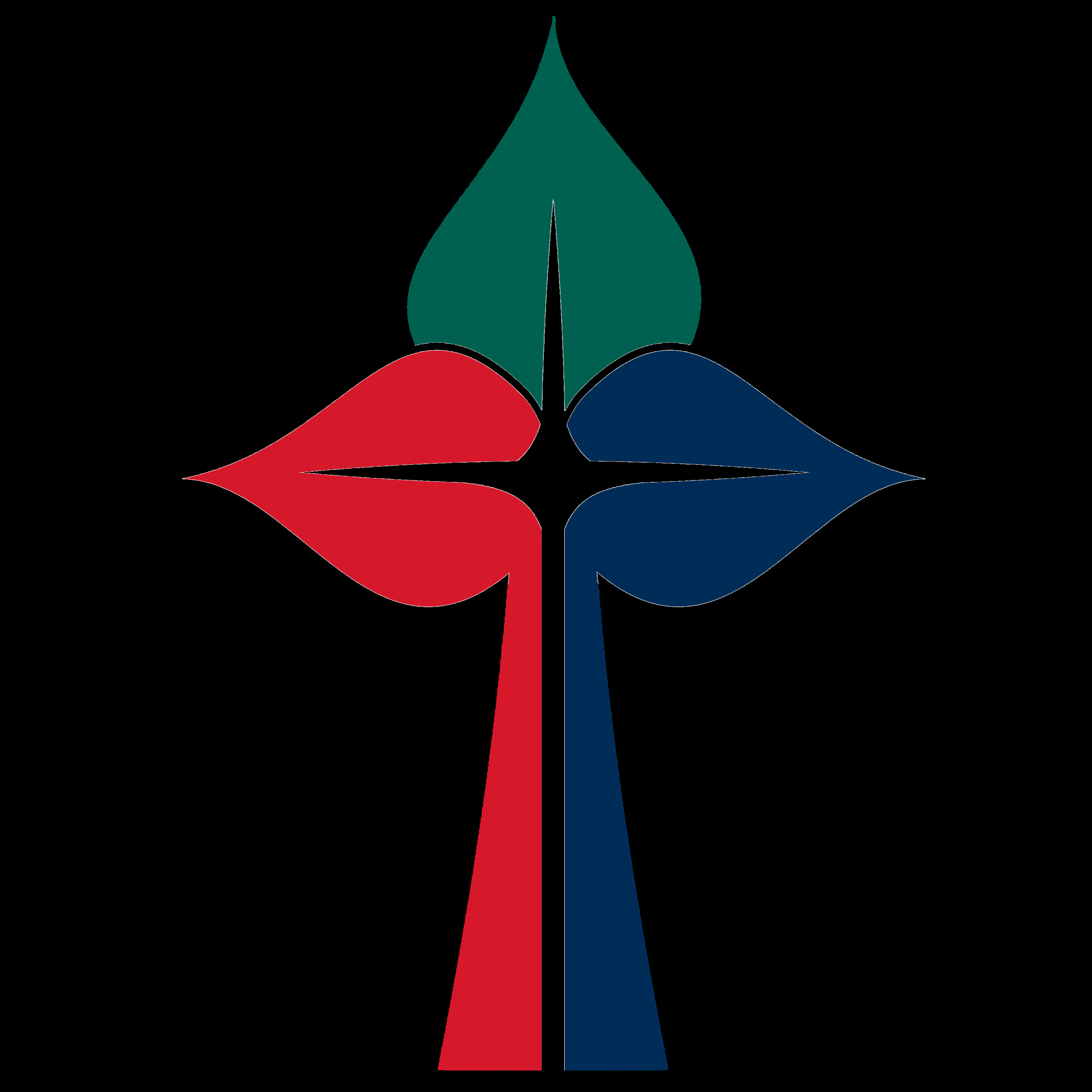 October 16-November 13
(5 Wednesdays)
Regular Bible Study
October 2 and 9
The Bridge Bible Studies
Oct-Nov
Wednesday 
Schedule
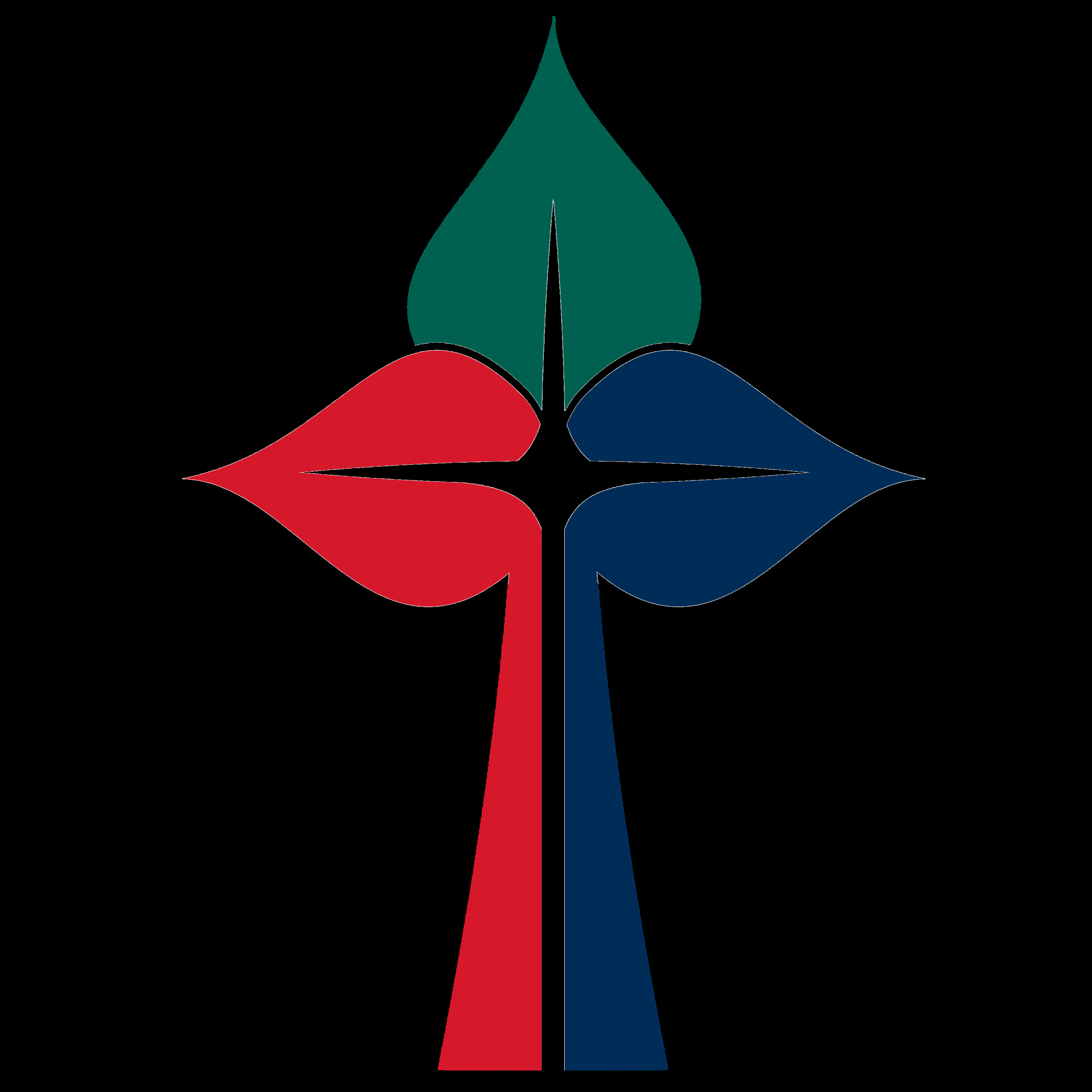 What is the Bridge?
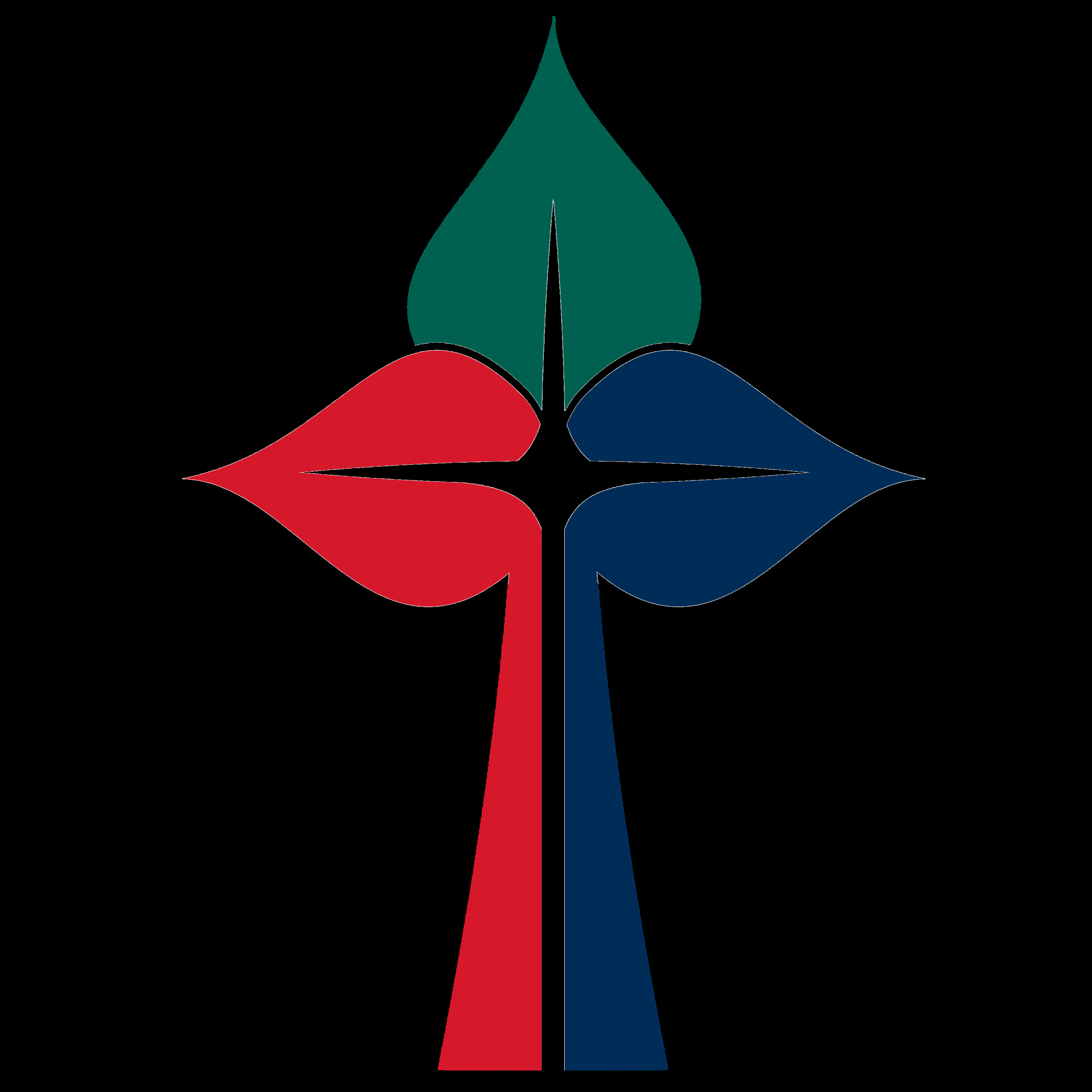 What do you believe is the greatest challenge that prevents people from different generations connecting with one another?
Opening 
Question
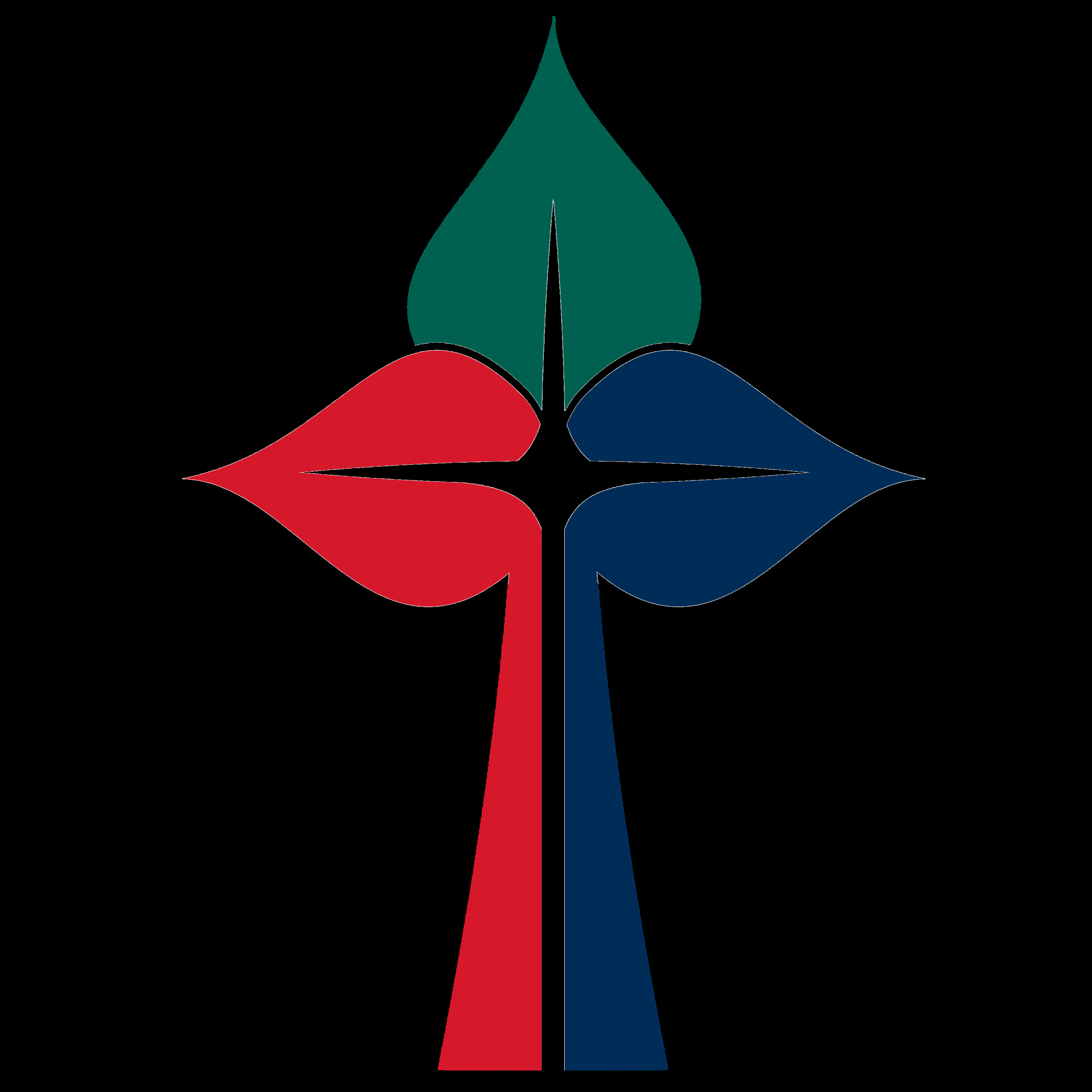 People see the world mostly through the generation and times (culture) they were raised in. It’s hard for people to appreciate a different lens or way of seeing the world. This is true even in church!!!
-P and Meech’s Opening Thoughts
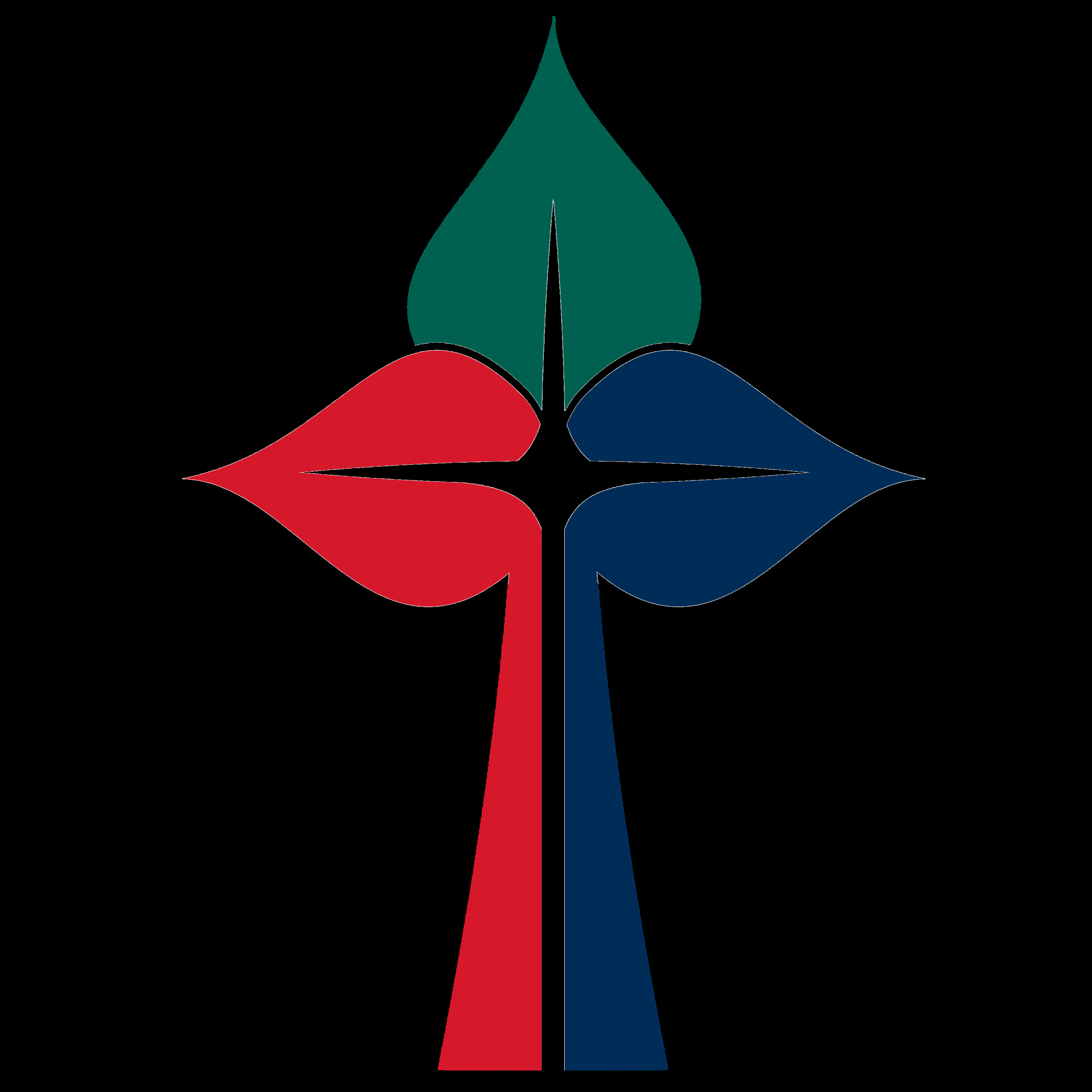 The Rules of Engagement for The Bridge Bible Studies
Dialogue and “Debate” through Biblical Perspective
The Bridge
Bible Study
Format
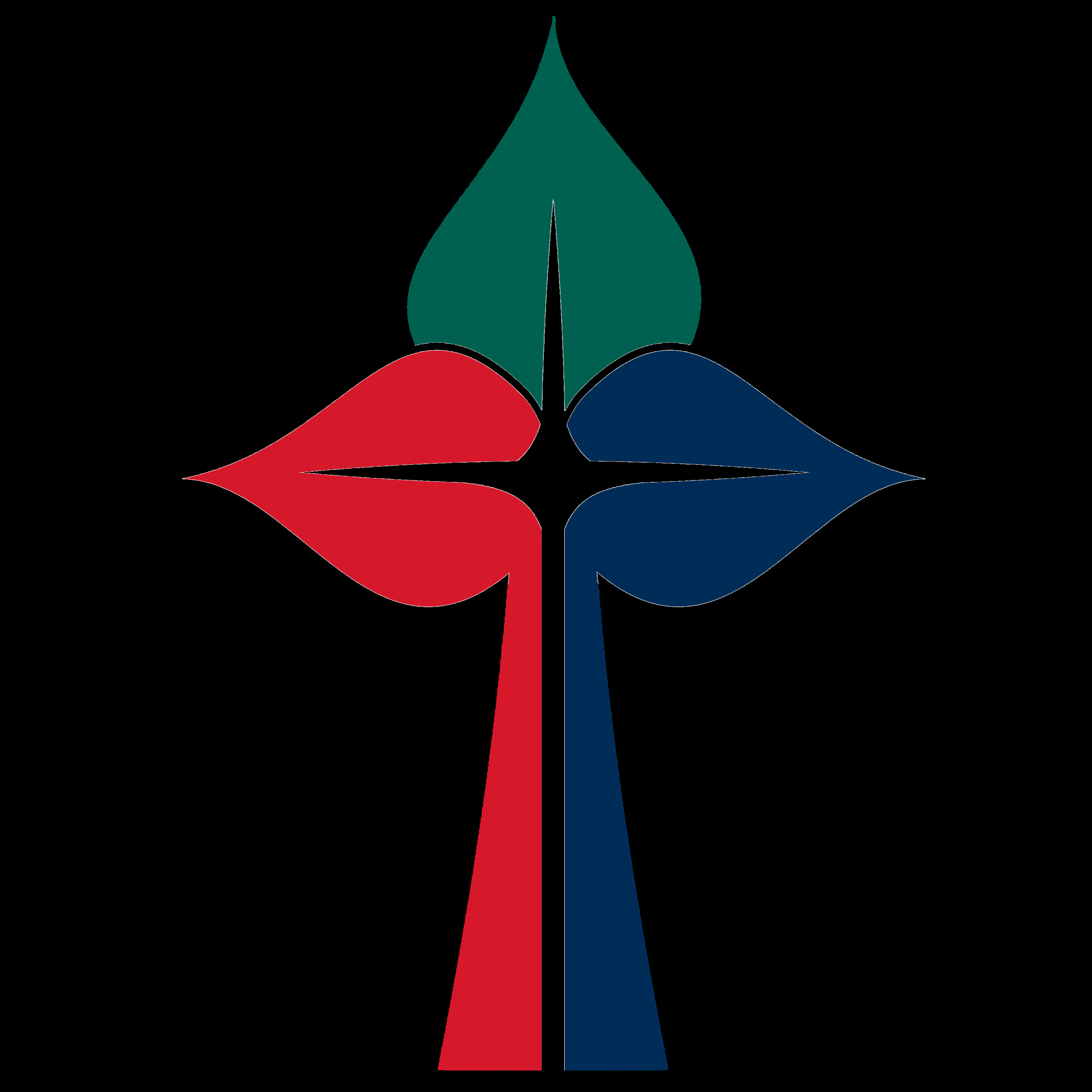 Today’s Study:
The Prodigal Son
Luke 15:11-32 (NLT)
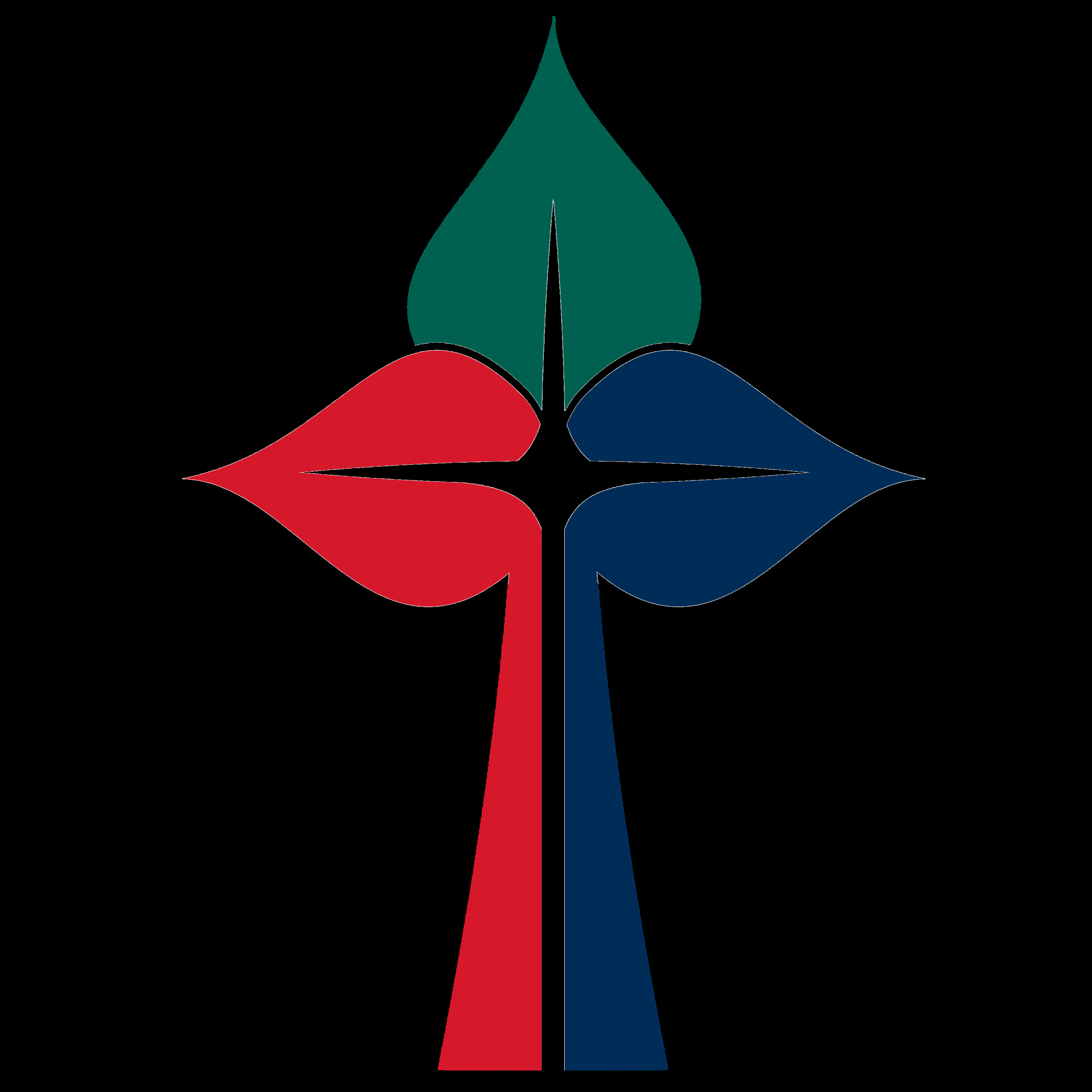 In all 3 illustrations, Jesus is emphasizing the pain of losing something valuable and the JOY of finding it again!
Luke 15: The “Lost and Found” Chapter
(Sheep, Coin and Son)
Overview: The Prodigal Son
(Luke 15:11-32)
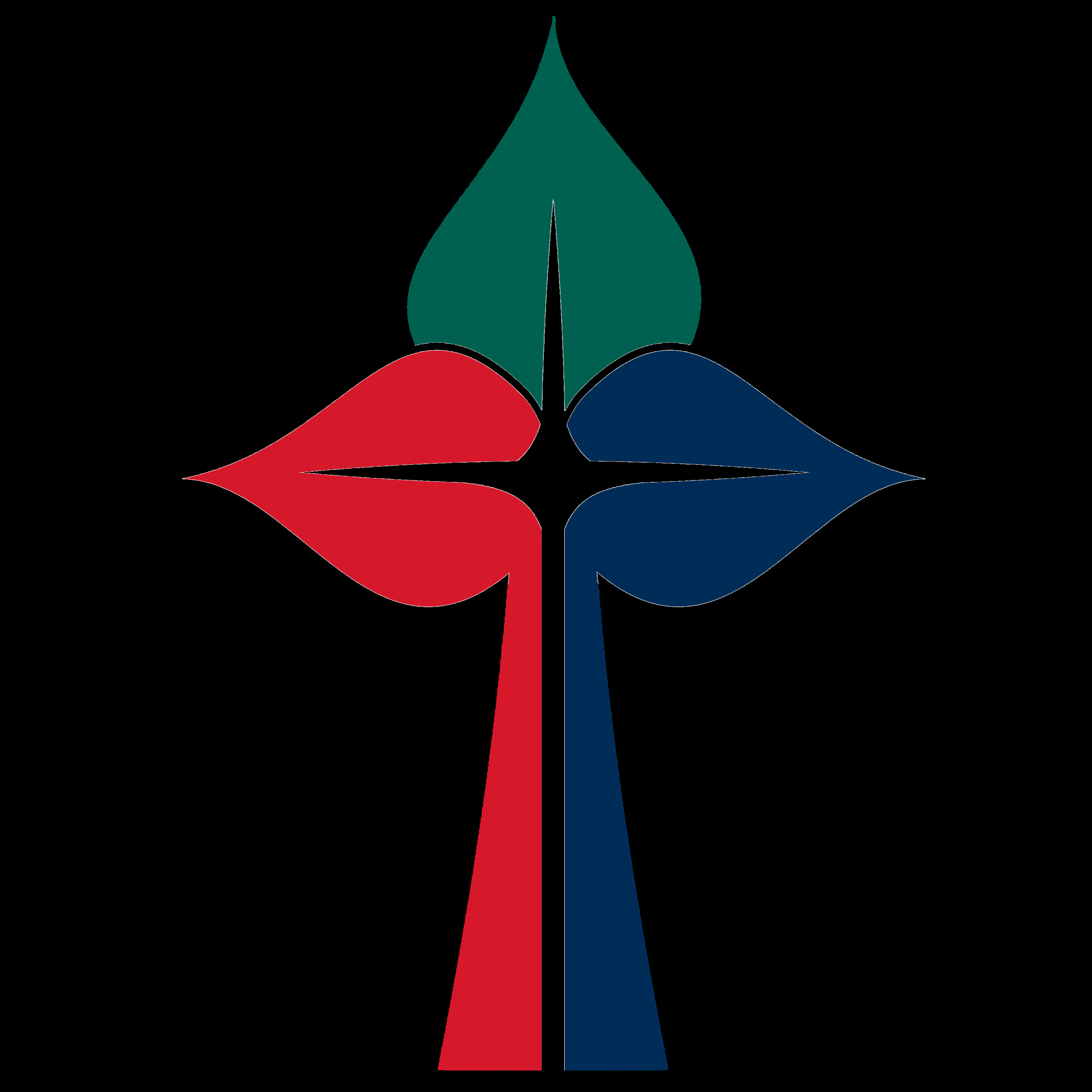 One son desired to leave the Father. The other son stayed with the Father. Which “son” do you most relate to? Why?
Phase 1: Doing My own Thing (Luke 15:11-12)
The Prodigal Son Pt. 1
Luke 15:11-12
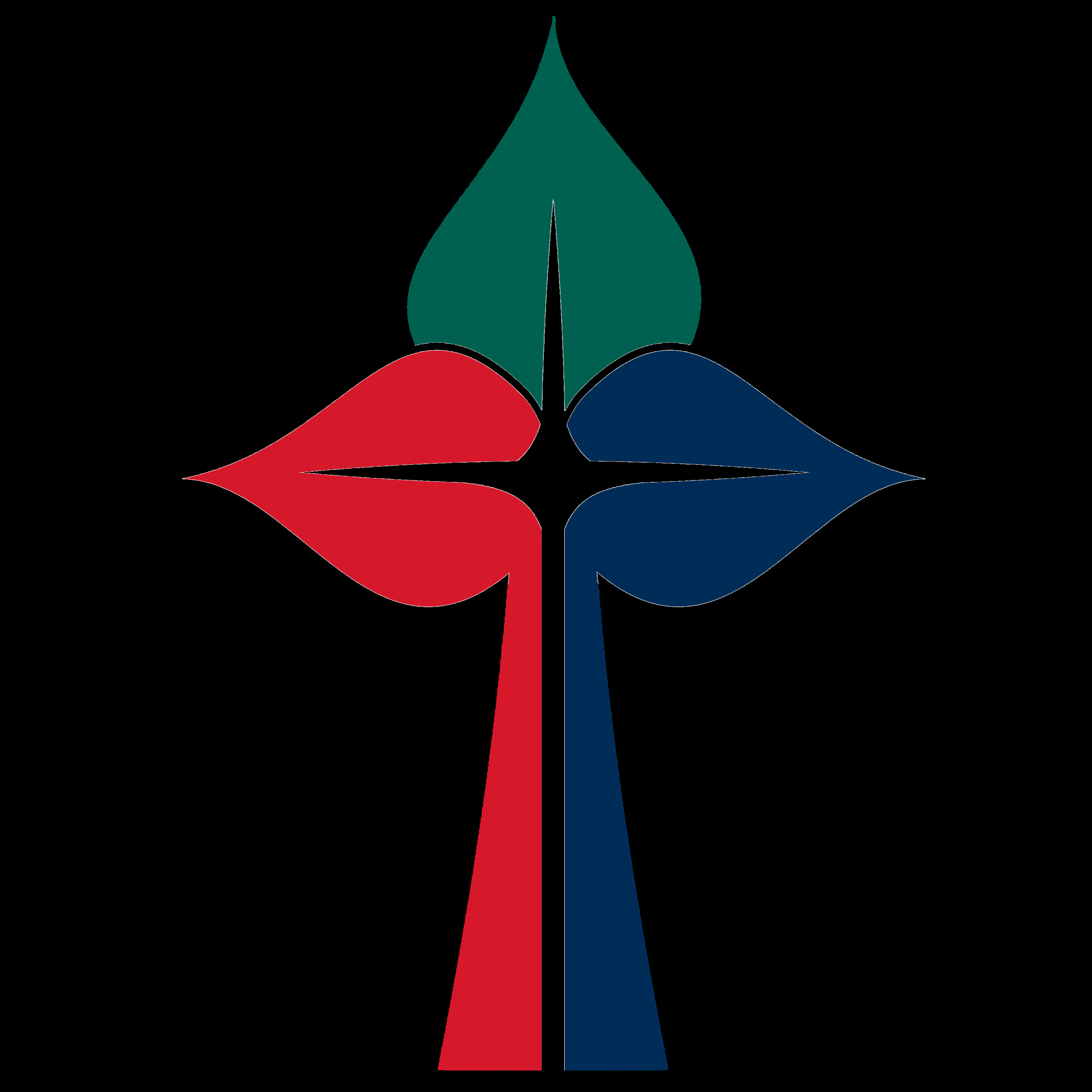 The Prodigal Son “came to himself” and went back to the Father. But many would have stayed and struggled rather than go back. Are you more likely to go back or try to figure things out on your own? WHY?
Phase 2: Ain’t Too Proud to Beg (Luke 15:13-19)
The Prodigal Son Pt. 2
Luke 15:13-19
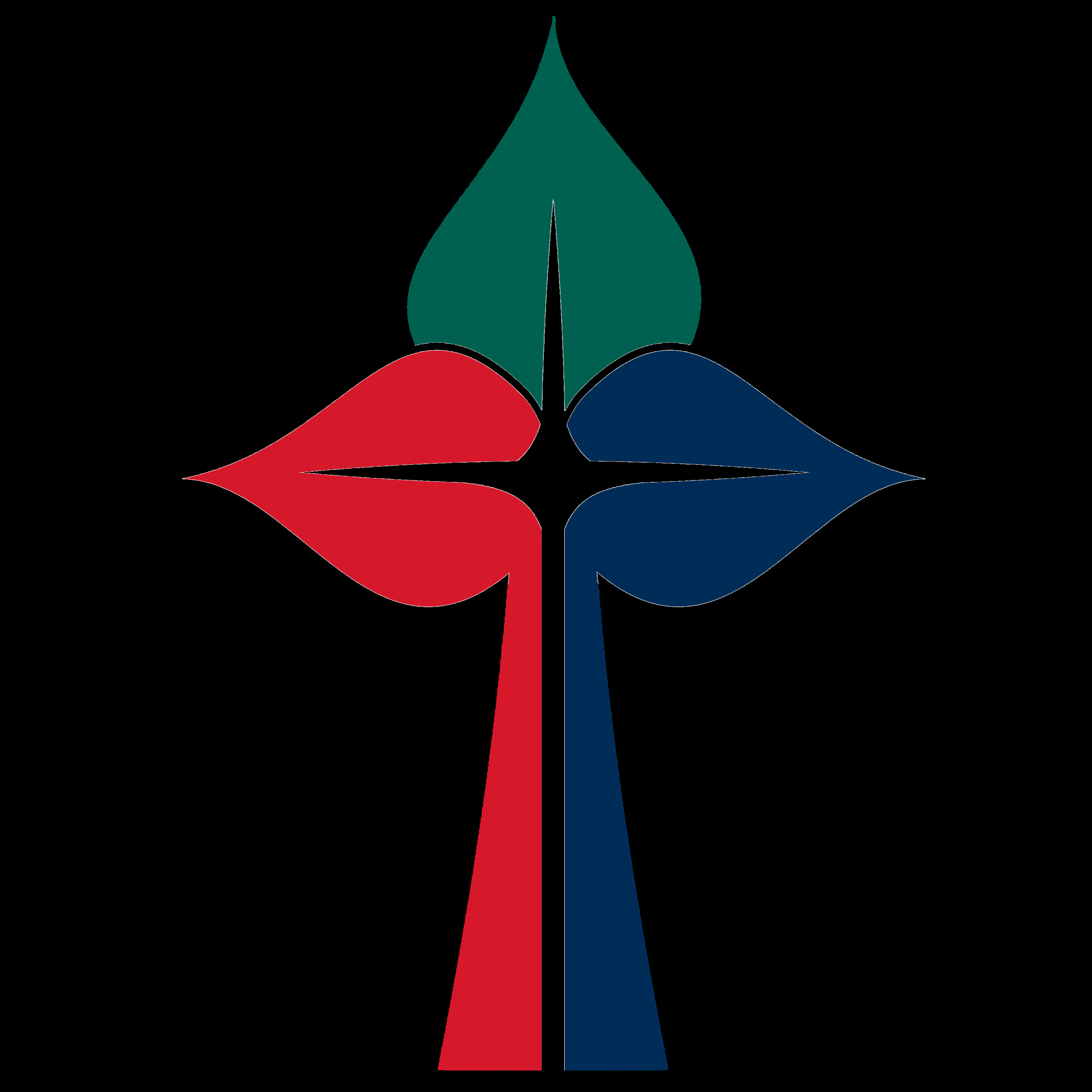 The word prodigal describes someone who spends money FREELY without thought and is RECKLESS with what they have
The word “prodigal” is not in the Bible but used to describe the son who left
Key point!
(Luke 15:11-32)
Do YOU TRULY appreciate what you have? ALL OF WHAT YOU HAVE?
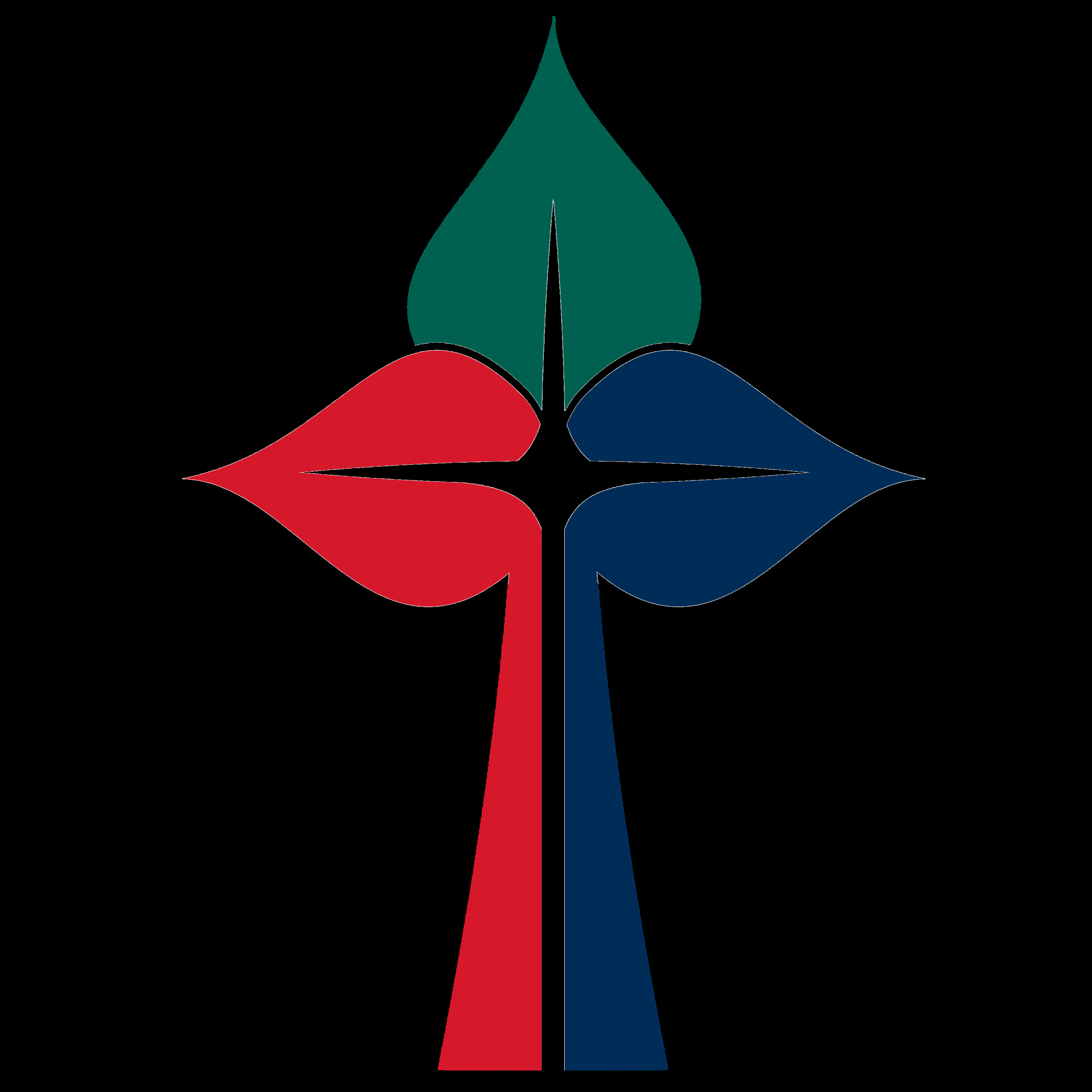 Which son made the better decisions? The one that left and realized his mistakes or the son who stayed but didn’t understand his brother’s choices? Is it worth going through things? Which path did YOU take to get to Christ? Why?
Phase 3: I’m Better Off….? (Luke 15:20-32)
The Prodigal Son Pt. 3
Luke 15:20-32
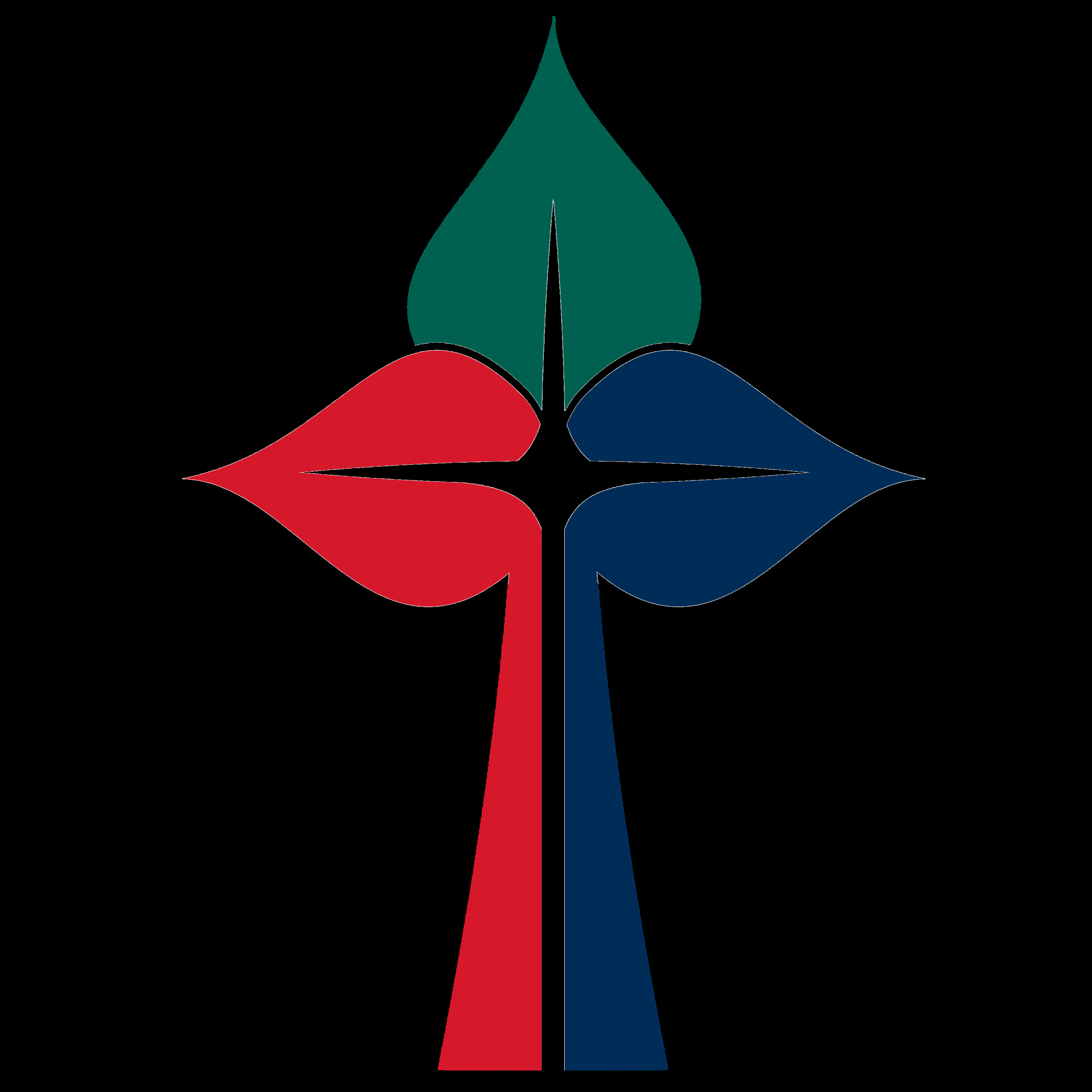 The blessing is knowing that no matter how old or young we are we can ALWAYS GO BACK to our Father! And He will WELCOME US!
We can see ourselves in the text from multiple vantage points regardless of our age!
Conclusion
on 
The Prodigal Son Story